Mezuniyet Sonrası Desteklerİş Hayatı ve Girişimcilik
Dr. Oğul GÖÇMEN
1
Girişimci Kimdir ?
Girişimci, toplumun gereksinim duyduğu ürünleri üreterek, hizmetleri sunarak ya da ticaret yaparak, maddi veya manevi kazanç sağlamayı hedefleyen kişidir.
Bu amaçla kendi işini kurmak için harekete geçen ve iş fikrini gerçekleştirmek için araştırma, planlama, örgütleme ve koordinasyon çalışmaları yapan kişidir. 
Sonuçta gerekli bilgi-beceri, iş yeri, eleman, makine donanım vb. işletme girdileri ile finansman kaynaklarını bir araya getirerek, kendi işini kuran kişidir.
2
Girişimciler “iş kurma sürecinde” çok çeşitli 
araştırma, değerlendirme, 
planlama, karar verme 
ve uygulama çalışmaları yapmalıdırlar.
Bu çalışmalardaki temel amaç, 
bir çalışma sistematiği geliştirmek ve 
iş kurma noktasına bir hazırlık sürecinden sonra ulaşmalarını sağlamaktır. 
Girişimciler bu süreci, iş kurmak için gerekli 
tüm araştırma sonuçlarını, hedeflerini 
ve planlarını gösteren iş planlarını hazırlayarak tamamlayacaklardır.
3
Girişimcilerin kendi işini kurma nedenleri !
Kendi kendinin patronu olma isteği, 
Kendi geleceklerini kendilerinin şekillendirme isteği, 
Başka seçeneğinin olmayışı, 
Bağımsız veya esnek bir iş ortamında çalışma isteği, 
Manevi tatmin sağlama isteği, 
İş fırsatlarını değerlendirme isteği, vb.
 olarak düşünebilir.
4
Kendi işini kurma motivasyonuna sahip bir girişimci için başarının anahtarı potansiyeli yüksek bir iş fikrine sahip olmasından geçer !
 Girişimciliğin kişisel özellikleri arasında 
fırsatları sezmek, 
talepleri başkasından önce görmek 
önemli bir yer tutar!
5
Her ne sebeple olursa olsun iş kurma düşüncesinde olan girişimci iş fikrine inanmalıdır.
Bir iş kurmak için yoğun bir zaman ve para harcamaya yetecek motivasyona sahip olmalıdır. 
Emek, sabır, motivasyon, azim, inanç, güven, zaman yanısıra
en azından minimum harcamaları karşılayacak ya da yatırım yapacak parası olmalıdır. 
Bunu da doğru zamanda ve doğru yerde kullanmalıdır !
6
Girişimci, iş fikrinin içinde bulunduğu sektörü ve özelliklerini belirlerken, değerlendirme esnasında; 
işletme sermaye gereksinimini,
rekabet yoğunluğunu,
sektörde ulaşılan kâr düzeylerini, 
rakiplerin gücünü, 
ele almalıdır.
7
Girişimci, iş fikri piyasa özelliklerini araştırırken, 
kuracağı işletmesine girdi temin edecek piyasalar ve kuruluşları,
kredi ya da leasing kuruluşlarını, 
ham madde üreticileri ve pazarlamacıları 
araştırmalıdır.
8
Ürün ya da hizmetlerin hedef müşteri kitlesinin ve talebin özelliklerinin araştırılmasında, sorulması gereken temel sorular şunlardır: 
Sunum bölgesi nedir? (şehir, bölge, Türkiye, yurt dışı)
Potansiyel müşteri grupları kimlerdir?
Müşterilerin sosyoekonomik özellikler nelerdir?
Talebi etkileyen faktörler nelerdir ?
Talebin dönemsel değişme eğilimleri nasıldır?
Talep yapısına ve pazar hedeflerinize uygun dönemsel satış tahminleriniz nelerdir?
9
Girişimciler rakiplerini araştırırken ;
“Potansiyel müşteriler bugün benzer ürün ya da taleplerini ne şekilde karşılamaktadır?”
Rakiplerin araştırılmasında bulunabilecek her türlü bilgi değerlidir!
10
Girişimcilerin piyasadaki rakiplerini araştırırken göz önünde bulundurmaları gereken temel nitelikler:
Ürün kapasitesi, ortalama kapasite kullanım oranları,
Üretim maliyetleri, satış fiyatları,
Kullandıkları dağıtım kanalları ve teslimat özellikleri, 
Satış sonrası servis hizmetleri,
Pazar payları, pazarda en başarılı oldukları müşteri grupları,
Üretim ve işletmecilik sistemlerinde kalite anlayışları,
İşletme sermayesi güçleri, 
Stok tutma güçleri, 
Yerleşim yeri özellikleri... Ve daha niceleri !
11
Girişimcilik Aşamasında Kullanılabilecek Destekler
KOSGEB
TUBİTAK
SANAYİ BAKANLIĞI
KALKINMA AJANSLARI
12
KOSGEBGirişimci Geliştirme Desteği
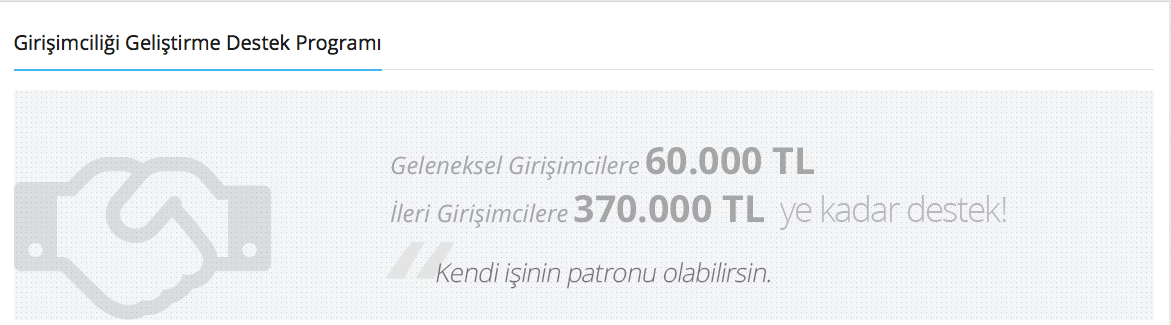 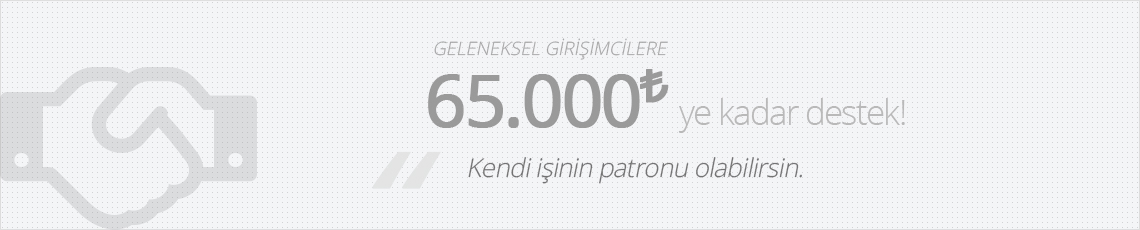 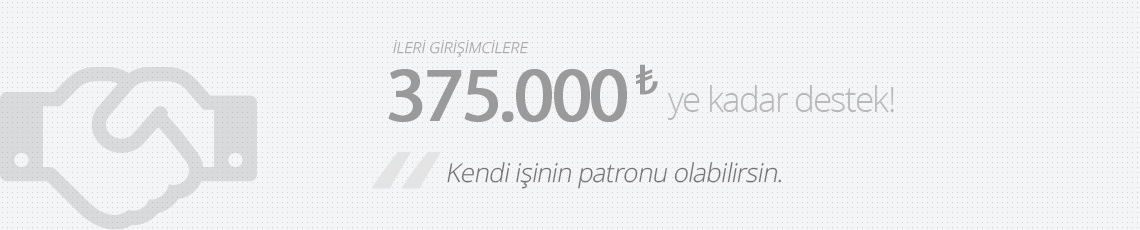 Programın amacı, girişimcilerin iş kurma ve yürütme konularında bilgi ve becerilerini geliştirmek, başarılı iş planlarını/iş modellerini ödüllendirmek, girişimcilik ekosisteminde yer alan aktörler arası işbirliğini arttırmak, yeni kurulan işletmelerin en kırılgan oldukları dönemde hayatta kalma oranının arttırılmasına katkı sağlayacak yapıların ve ulusal plan ve programlar doğrultusunda yeni işletmelerin kurulmasını ve sürdürülmesini sağlamaktır.
13
TÜBİTAK 1512 – Girişimcilik Destekleme Programı (BİGG - Bireysel Genç Girişimci)
Üniversite eğitimi almış kişilerin teknoloji ve yenilik odaklı iş fikirlerini desteklemektedir. 
Destek programı kapsamında 3 aşama bulunmakta olup; 
1. aşama 147 UYGULAYICI KURULUŞ> MENTÖRLÜK> iş fikrinin iş planına dönüştürülmesi, 
2. aşama TUBITAK 1512 Kapsamında sözleşme >  şirketleşme ve teknolojik doğrulama (450.000 TL; hibe), 
3. aşama   TÜBİTAK KOBİ Ar-Ge Başlangıç Destek Programı hükümleri geçerlidir.
Mart – Haziran ayları arası başvurular açılır…
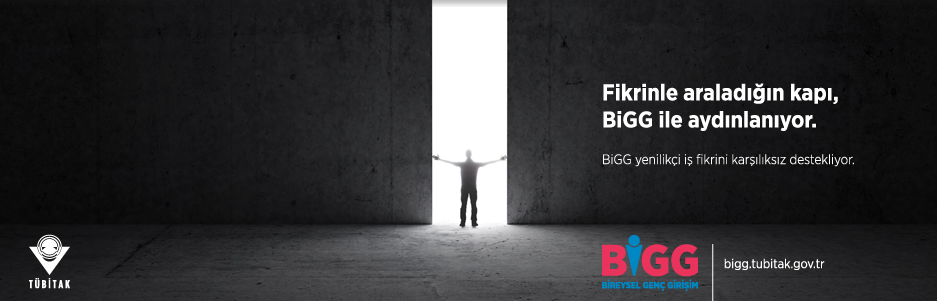 Kimler Başvurabilir?
Ekonomiye katkı sağlayacak teknoloji tabanlı iş fikri olan lisans/ön lisans programından 1 yıl içinde mezun olabilecek öğrenciler
yüksek lisans veya doktora programına kayıtlı öğrenciler
lisans, yüksek lisans veya doktora programından mezun (mezuniyet tarihi 10 yıldan büyük olmamalıdır.) kişiler başvurabilir.
Daha önce Bilim, Sanayi ve Teknoloji Bakanlığı Teknogirişim Sermayesi Desteği ya da TÜBİTAK 1512 Programı 2. Aşaması kapsamında destek almamış olmak,
Ön başvuru tarihi itibariyle herhangi bir işletmenin ortaklık yapısında yer almamak.
14
Detaylar İçin Tıklayınız
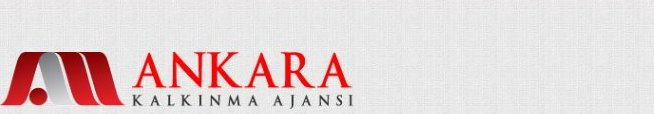 Ankara Kalkınma Ajansı tarafından sağlanan destekler teknik destek ve mali destekler olarak ikiye ayrılır. 
Mali destekler 
faiz desteği, 
faizsiz kredi desteği ve 
doğrudan finansman destekleri olarak üçe ayrılır. 
Doğrudan finansman destekleri, 
proje teklif çağrısı, 
güdümlü proje desteği ve 
fizibilite desteği şeklinde uygulanır.  
Her bir destek türüne ilişkin kurallar farklıdır ve her ilan döneminde ilgili destek türüne ilişkin standart kuralların yanı sıra destek programına özgü bazı kurallar da belirlenebilmektedir. Bu kurallar her destek türüne ilişkin hazırlanan başvuru rehberlerinde düzenlenir.
15
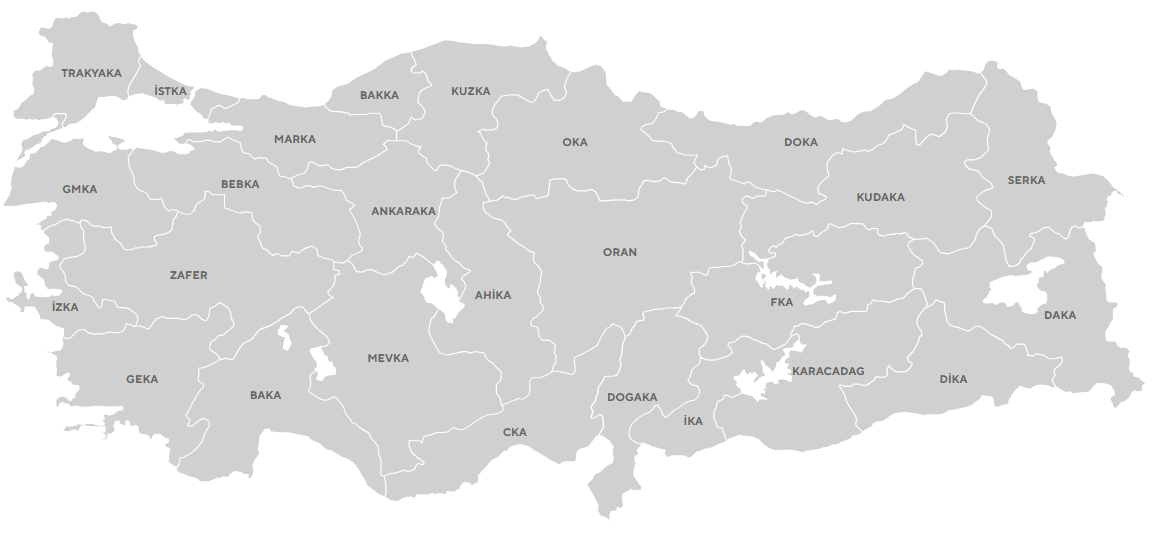 Kalkınma Ajansları Destekleri
Bugüne kadar tüm Türkiye’de 26 tane kalkınma ajansı kurularak faaliyetlerine başlamıştır. 
Türkiye'de kalkınma ajanslarının koordinasyonundan Kalkınma Bakanlığı sorumludur.
Kalkınma ajansları bulundukları bölge içerisinde yatırım yapmak isteyen girişimcilere ortalama 400 bin liraya varan hibe destekleri sağlamanın yanı sıra, yapılan yatırımlarda pazar araştırmalarından maliyet analizlerine ve hukuki süreçlere kadar girişimcilere yol haritası çıkarıyor. 
Her şehir için ayrı ayrı kalkınma ajansları mevcut olup, şirketi kurmak istediğiniz ilin kalkınma ajansına başvuruda bulunmanız gereklidir.
16
Girişimcilikte Yapılan Hatalar
17
Profesyonel yönetim anlayışının olmayışı
Girişimci, işletmesini kurduktan sonra sistemin yetersiz hale gelmeye başladığını hissettiği andan itibaren işi profesyonellere devretmelidir. 
Çünkü girişimcilik ve yöneticilik farklı konulardır !!!
Yöneticilik profesyonel bir meslektir !!!
18
Yetersiz veya aşırı organizasyon ile çalışma
Yetersiz organizasyon, 
işletmede bulunması gereken birimlerin bulunmaması ve sayıca yetersiz personelle çalışma demektir. 
Aşırı organizasyon ise, 
gereğinden fazla birim bulunması ve gereğinden fazla personel çalıştırılmasıdır.
19
Kurumsallaşamama
İşletmede iş ve işlemlerin standart hale gelmesidir. 
Girişimci, tüm süreçleri ve işleri standart hale getirmeye çalışmalı, işletmeyi kişilere bağlı olmaktan çıkartmalıdır.
Kalifiye elemanlarla çalışamama 
Bazen kalifiye eleman bulamama, 
bazen de maliyetlerin yüksek olması nedeniyle, girişimcilerin nitelikli personel çalıştırmaması işletmelerde pek çok soruna neden olmaktadır.
20
Girişimcinin kendini yenilememesi 
Girişimci, eğitim ve konferanslara katılarak işinin büyümesine paralel olarak ufkunu da genişletmelidir. 
Vizyon yetersizliği önemli başarısızlık nedenlerindendir. 
İşletmeler büyüdükçe karmaşıklaşmakta ve içinde bulunduğu çevre koşulları da değişmektedir.
21
Stok kontrol yöntemlerinin bilinmemesi 
Girişimciler iyi bir stok yönetimi sistemi geliştirmeli ve takip etmelidir.
Uygun olmayan krediler kullanılması 
Yüksek faizli kredilerin, ödenilebileceğine inanılarak çekilmesi !
Yetersiz muhasebe sistemi ile çalışmak
İşletmede yapılan tüm işlemlerin kayıt altına alınmaması 
Muhasebenin ve muhasebecinin namuslu olması
22
Pazarlama ve satış yetersizlikleri 
Reklama, fiyata, ürüne ve dağıtım sistemine gerekli özenin gösterilmemesi fikir başarılı olsa da girişimi başarısız hale getirmektedir.
Üretim ve satışta, kaliteye önem verilmemesi 
Üretilen mal ya da sunulan hizmetin müşteri beklentilerine veya müşterinin kullanım amacına uygunluğu anlamına gelen kalite, girişimcilerce dikkate alınmalıdır. 
Yapılabiliyorsa müşteri odaklı çalışılmalıdır.  (Niş Pazar !!!)
23
Giriş ve çıkışı kolay bir sektöre yatırım yapılması 
Sektöre giriş ve çıkışın kolay olduğu bir iş fikri, bazı durumlarda başarısızlık nedeni olmaktadır. 
Özellikle fiyat temelli rekabet işletmelerin yaşamını tehdit etmektedir. 
Hammadde ve malzeme tedarikinin istikrarsız olması 
Bazı durumlarda girişimciler yetersiz fizibilite çalışması yaptıklarından ihtiyaç duyacakları hammadde ve malzeme miktarını doğru belirleyemeyebilirler. 
Lojistik hizmetleri için aşırı harcamalarla karşılaşabilir.
24
Halkla ilişkilere yeterli önemin verilmeyişi
Yeni girişimciler kendilerini halka iyi anlatmalıdır. 
Özellikle farklılıklarını yansıtacak veya vurgulayacak biçimde tanıtım faaliyetlerini sürdürmelidirler.
Uygun teknolojinin seçilmemesi 
Maliyet, kalite ve insan kaynağı temini açısından ciddi sorunlar doğurabilen eski teknolojiler ve yüksek veya düşük kapasiteye sahip teknolojiler, girişimcilikte başarısızlığa neden olmaktadır.
Yetersiz işletme sermayesi
 İş fikrinin ve sonrasında gelen yatırımın ne kadar sermaye gerektirdiği fizibilite etüdü ile başlangıçta belirlenmelidir.
25
Asla Unutmayınız...
26
Girişimcilikte başarısızlık durumunda kişinin kendisi, ailesi, çevresi, tedarikçileri, müşterileri ve diğer paydaşları mağdur olmaktadır.
Her bir başarısız girişim ile ülke kaynakları israf olmaktadır.
27
Genç Girişimcilere Öneriler
28
Fizibilite etüdü çok iyi hazırlanmalıdır.
İş planı ayrıntılarıyla hazırlanmalıdır.
Müşteri memnuniyeti sürekli izlenmelidir.
Kalifiye olmayan personelle çalışılmamalıdır.
Parasal akımlar dengelenmelidir.
Rakipler sürekli izlenmelidir.
İnovasyon sürekli hale getirilmelidir.
29
Kuruluş yerini iyi seçmek gerekir.
İş yapılan bölge, ülke, şehir kültürü ve yapısı ile iyi tanınmalıdır.
Teknolojik yenilikler takip edilmeli elden geldiğince yenilenmelidir.
Esnek bir organizasyon yapısı oluşturulmalıdır.
Ortaklıklarda her türlü detay başlangıçta belirlenmeli ve yazılı olarak ortaya konmalıdır.
30
Sosyal ağlar sürekli geliştirilmelidir.
AR-GE sürekli olmalıdır.
Dürüstlük en iyi işletmecilik politikasıdır !
Yurt içi ve yurt dışı gezilerle vizyon geliştirilmelidir.
Eleştirilere, yeni fikirlere, önerilere açık olmak gerekir.
İyi bir belge ve kayıt sistemi kurmak gerekir.
31
Kaynakça
32
MEGEP, Girişimcilik Modülü, Ankara, 2016.
	http://www.megep.meb.gov.tr/mte_program_modul/moduller_pdf/Giri%C5%9Fimci%20Fikirler%20ve%20%C4%B0%C5%9F%20Kurma.pdf
TÜBİTAK 
https://www.tubitak.gov.tr/tr/destekler/sanayi/ulusal-destek-programlari/1512/icerik-destek-kapsami-0
http://bigg.tubitak.gov.tr/
KOSGEB
	http://www.kosgeb.gov.tr/
ANKARA KALKINMA AJANSI
	http://www.ankaraka.org.tr/tr/
33